The Four-Year Police Academy: 
An Examination of Attrition Rate Patterns in the University of North Georgia’s Public Safety Academy
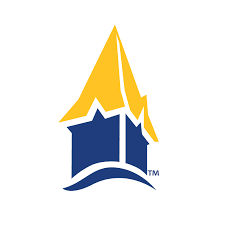 Dr. Butch Newkirk, Director
Dr. Stu Batchelder
Elisabeth Edler
University of North Georgia
Public Safety Academy
October 2022
Background
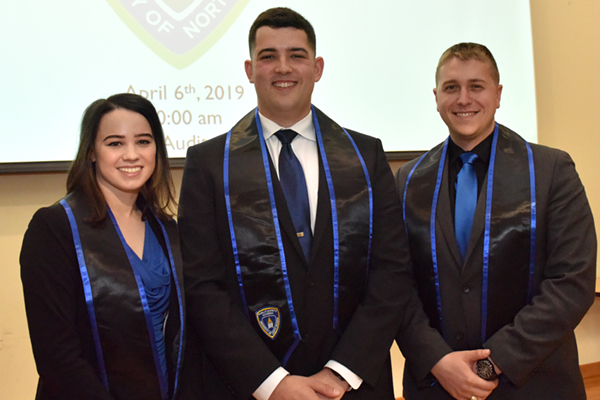 The University of North Georgia’s Public Safety Academy (PSA) was established in 2015 as the United States’ first-ever, four-year police academy

Different than the traditional twelve-week police academy model
The University of North Georgia PSA’s first graduating class
October 2022
WHY IS THIS IMPORTANT?
There are no established data on PSA graduation rates, comparisons between the PSA and traditional academies, or confirmed attrition factors that are specific to the higher education environment of the PSA
Establishing data on the PSA provides the framework for future practical applications and research in the field of law enforcement.
Research Problem
Research Questions
How do PSA graduation and attrition rates compare to their traditional police academy counterparts in the State of Georgia?

How can the PSA address and improve its retention rates?

Are there any factors that specifically contribute to attrition rates in the four-year pole academy model that have not been previously identified as withdrawal factors within traditional police academies?
October 2022
Compile and compare PSA graduation rates to traditional academies
Proposed Solutions
Identify if there are any attrition factors specific to the four-year model
WHAT I WANT TO ACHIEVE
Make recommendations for how the PSA can address attrition factors
October 2022
Significance of the Study
First empirical data collected on the four-year police academy model

Practical applications in the future establishment of other four-year police academies
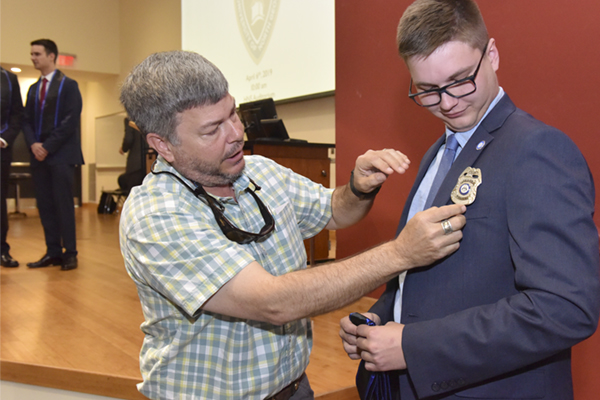 October 2022
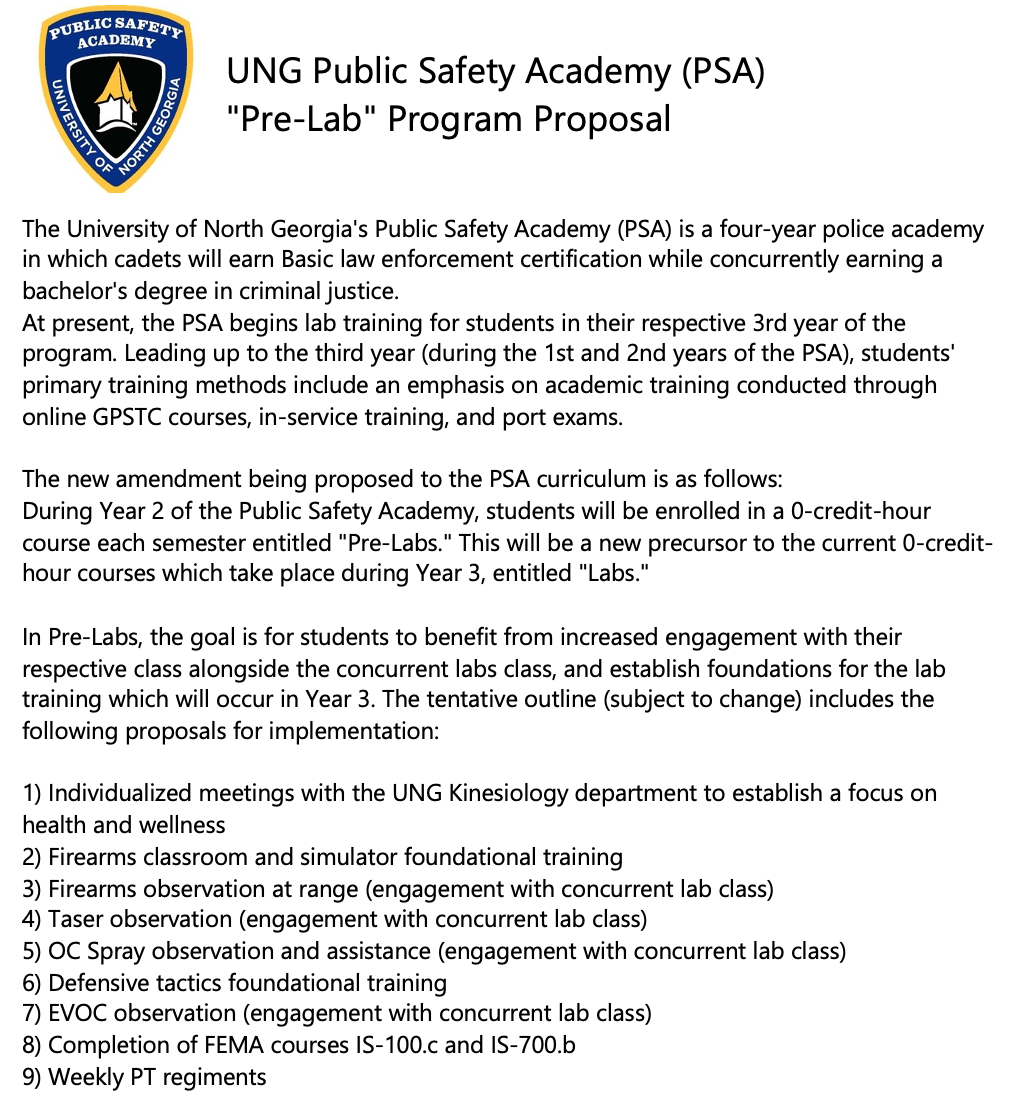 Survey Distribution
Mixed-Methods
October 2022
THESISDEFENSE
The “Pre-Lab” Proposal
SUPPORT
ENGAGEMENT
COMMUNITY
A CURRICULUM MODIFICATION TO ADDRESS ENGAGEMENT AND COMMUNITY IN YEAR 2 OF THE PSA
Subjects were asked if the proposed curriculum modification would increase their sense of community in the PSA.
Subjects were asked if they would support the proposed curriculum modification in the PSA.
Subjects were asked if the proposed curriculum modification would increase their engagement levels in the PSA.
LIMITATIONS WITH INITIAL SAMPLE POPULATION:

Low anticipated response rate
Access to contact information
APRIL 2022
THESIS DEFENSE
Research Participants
SUBJECTS OF THIS STUDY
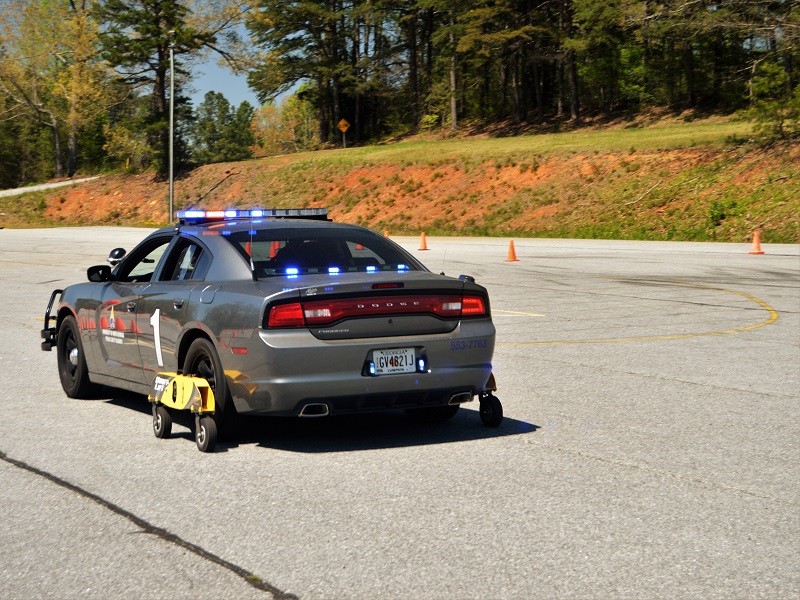 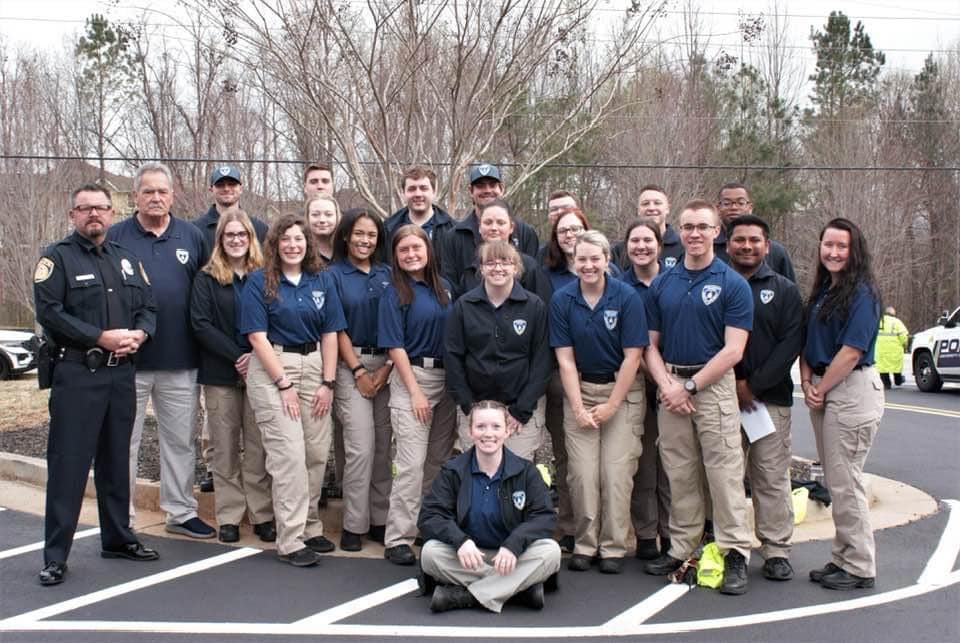 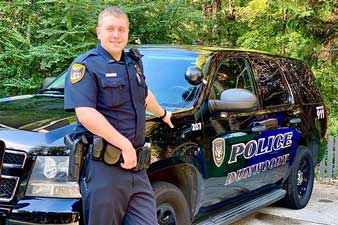 Current Members
PSA Graduates
Voluntarily Withdrawn Students
APRIL 2022
THESIS DEFENSE
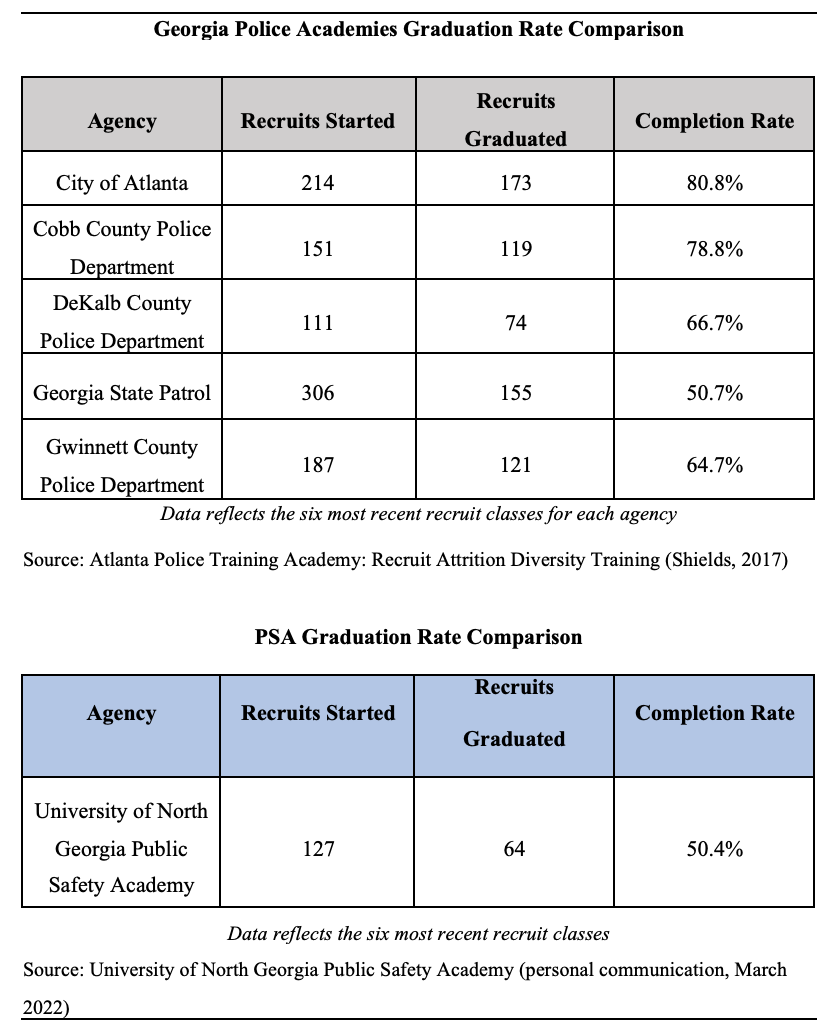 How do PSA graduation rates compare to traditional police academies?
The top chart depicts the graduation (completion) rates of six recruit classes from five metro-Atlanta police academies.

Recruits Graduated / Recruits Started = Completion Rate

The PSA’s six graduated classes were used in comparison

PSA graduation rate: 50.4%
October 2022
How can the PSA address and improve its retention rates?
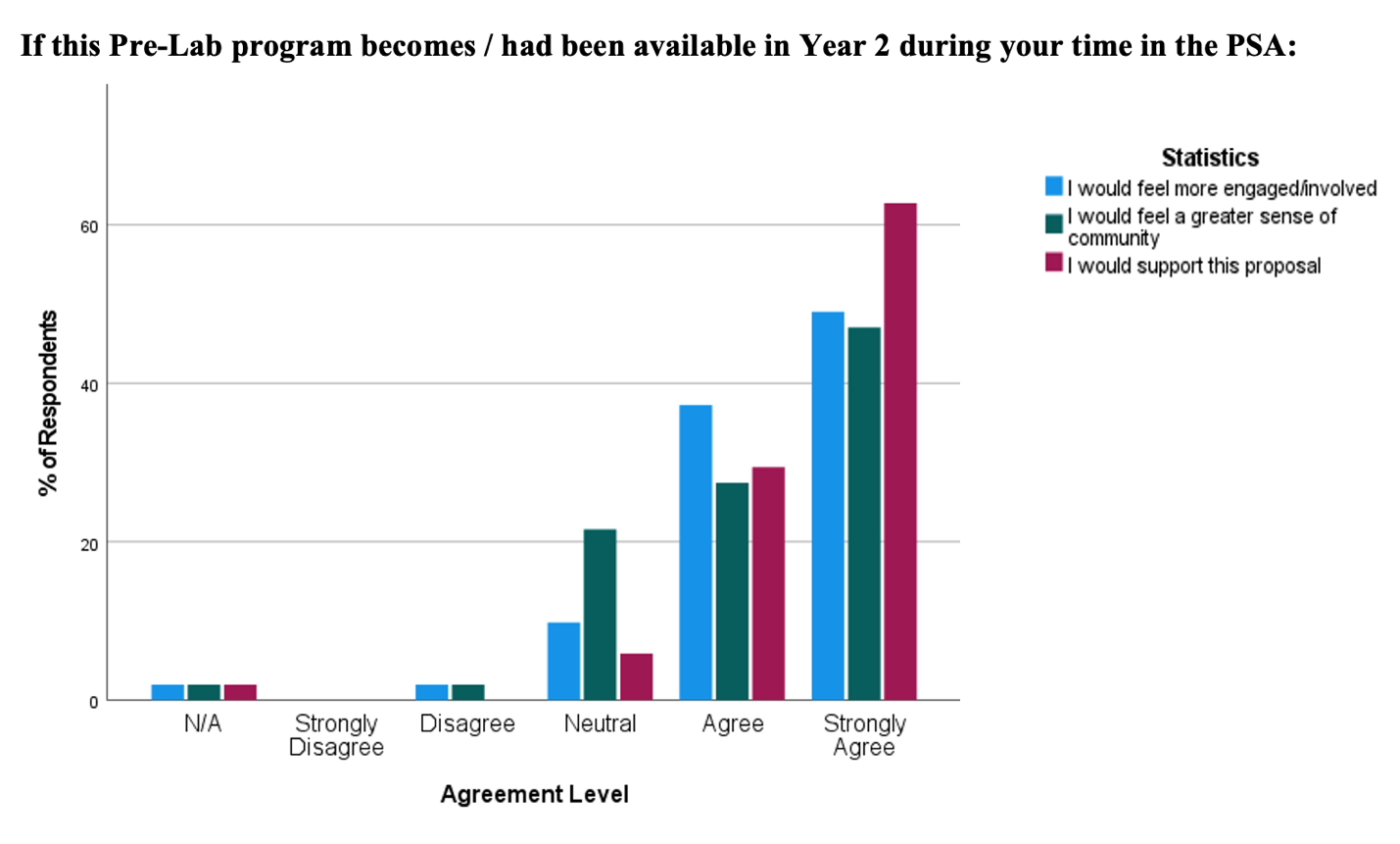 All three sample populations indicated that:
The proposed program would make them feel more engaged
The proposed program would give them a greater sense of community
They would support this proposal
October 2022
Are there any attrition factors that are specific to the PSA?
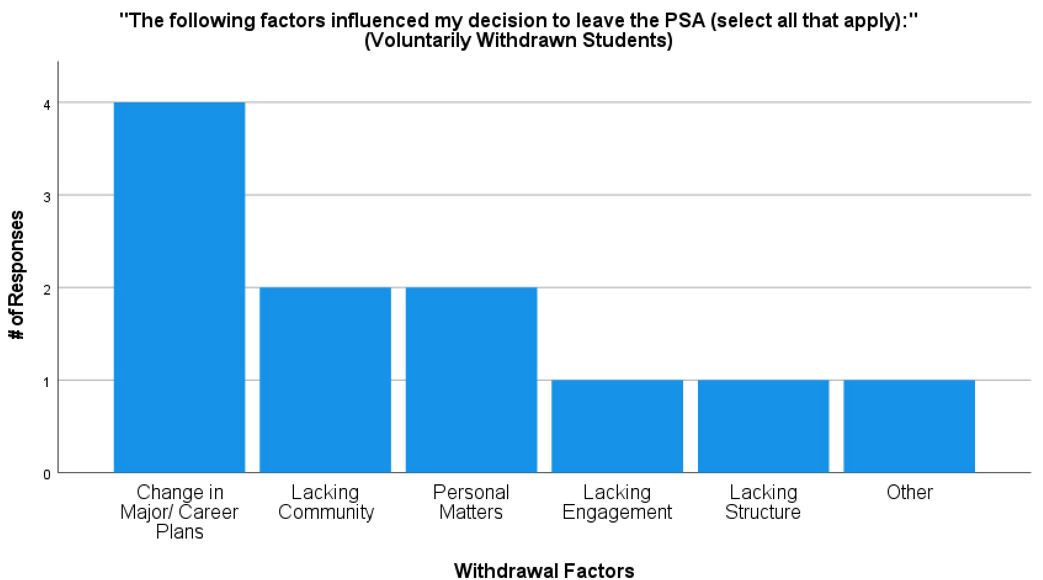 Low response rate
Students who had voluntarily withdrawn indicated that a change in academic major/ career plans, lacking community, and personal matters were the highest influences in withdrawal decisions
Not generalizable
October 2022
UNCOVERED KEY RESEARCH TRENDS
NEW UNDERSTANDING OF THE PROBLEM
AGREEMENTS & DISAGREEMENTS WITH HYPOTHESIS
The environment of higher education facilitates a police academy training environment different than a traditional academy
Engagement and a sense of community are important in this environment
Voluntarily withdrawn students, current students, and PSA graduates largely support a curriculum modification designed to increase levels of community and engagement
The PSA has statistically lower graduation rates than traditional academies
However, these lower rates may be indicative of the specific environment in higher education
Study highlights
Significant discovery
Interpretation
of findings
October 2022
THESIS DEFENSE
PRACTICAL APPLICATIONS AND ADVICE
NOTES FOR FUTURE RESEARCH
A curriculum modification that targets increased levels of community and engagement is consistent with literature in higher education
It is also supported by all three sample populations
Future four-year police academies are able to build upon the research done at UNG
Further research on engagement and community levels in the PSA is necessary

Exit surveys conducted upon departure from the PSA (and any future four-year academies) would provide valuable attrition data

Non-institutional contact information gathered upon entry and exit from the program increases potential sample size

Generalizability: larger sample sizes are needed
Implications of the research
Areas of improvement
APRIL 2022
THESIS DEFENSE